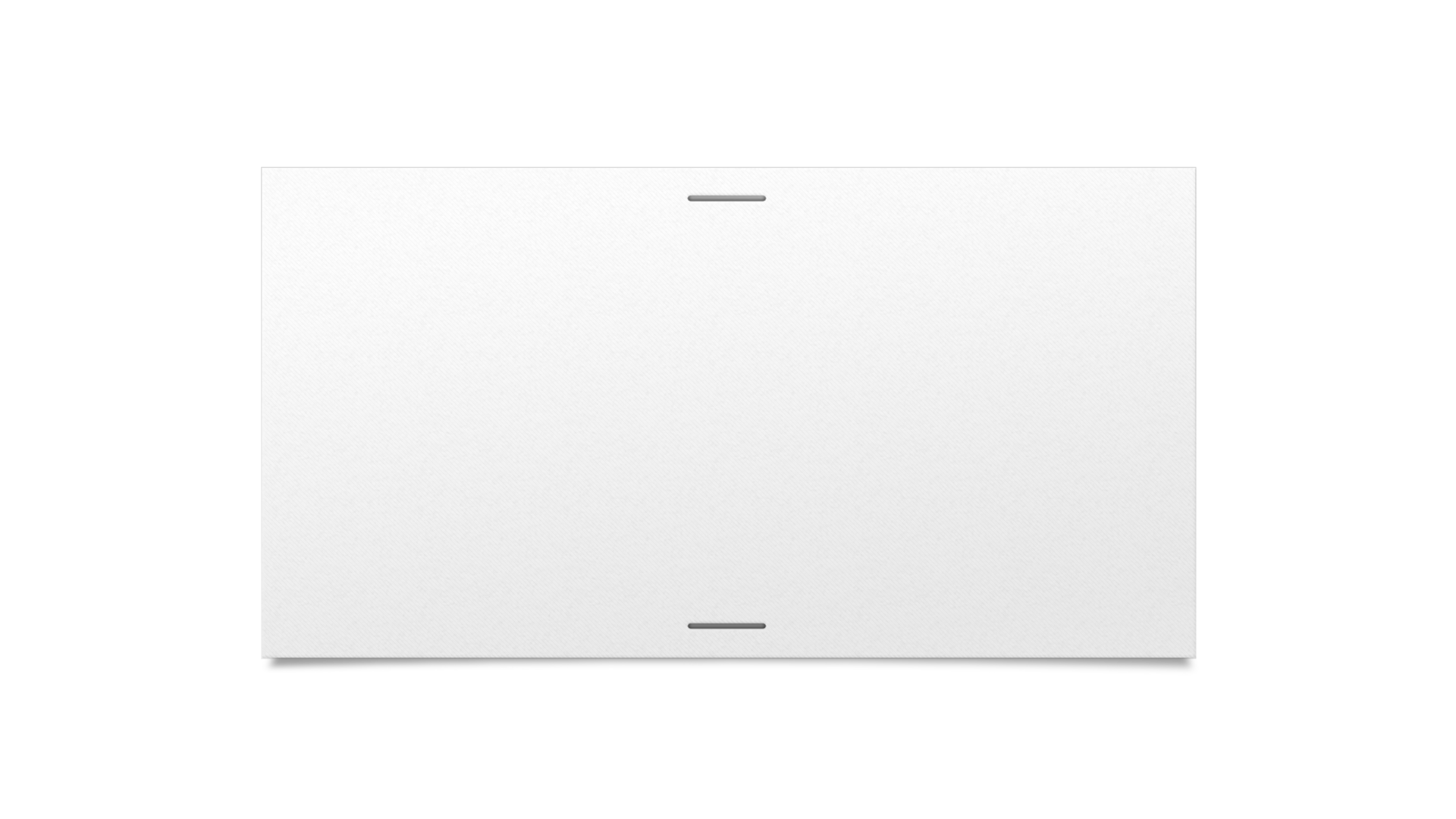 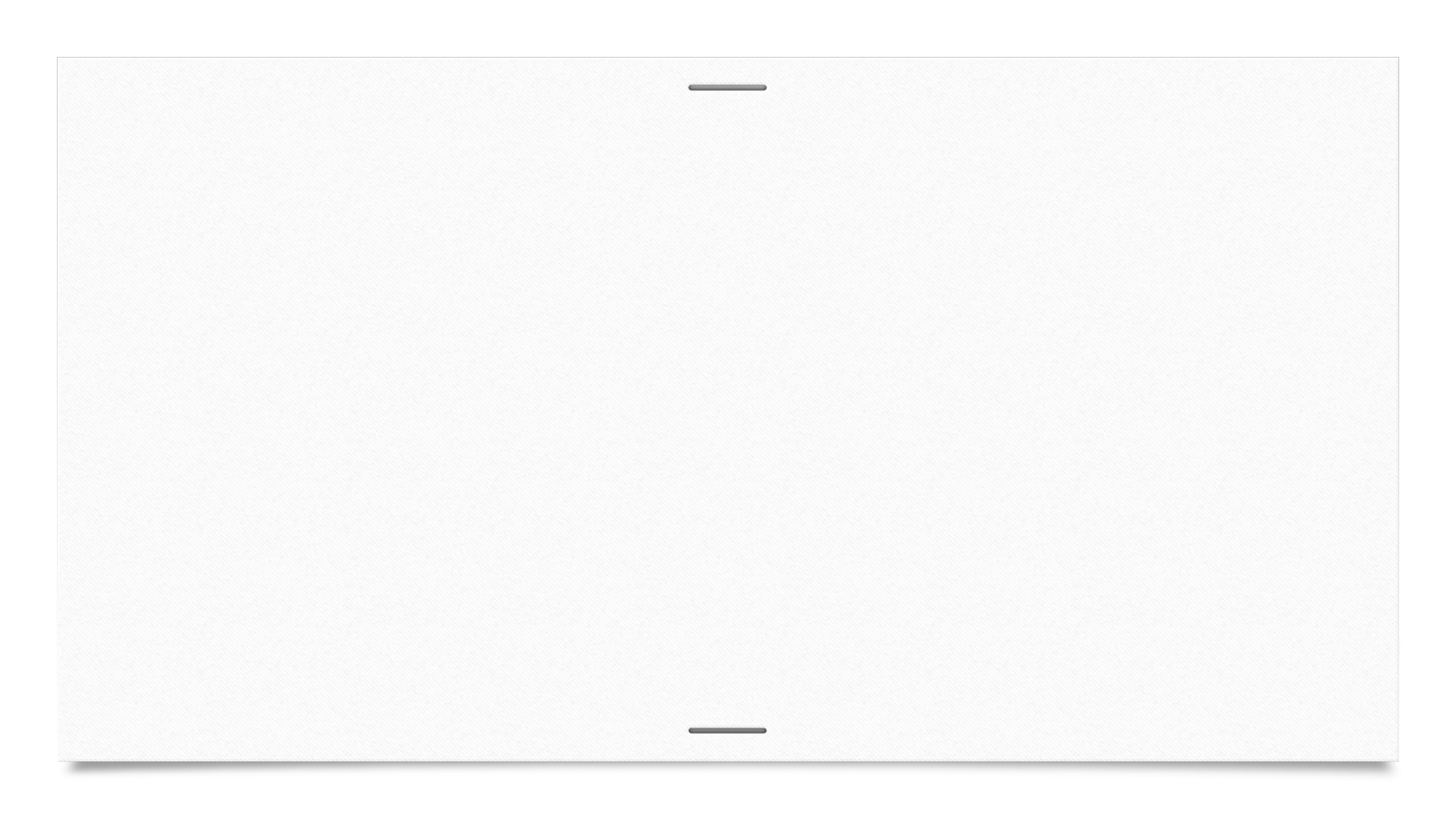 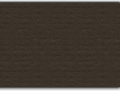 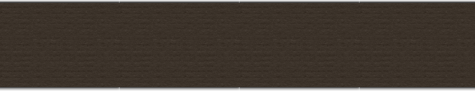 8:1 - 10
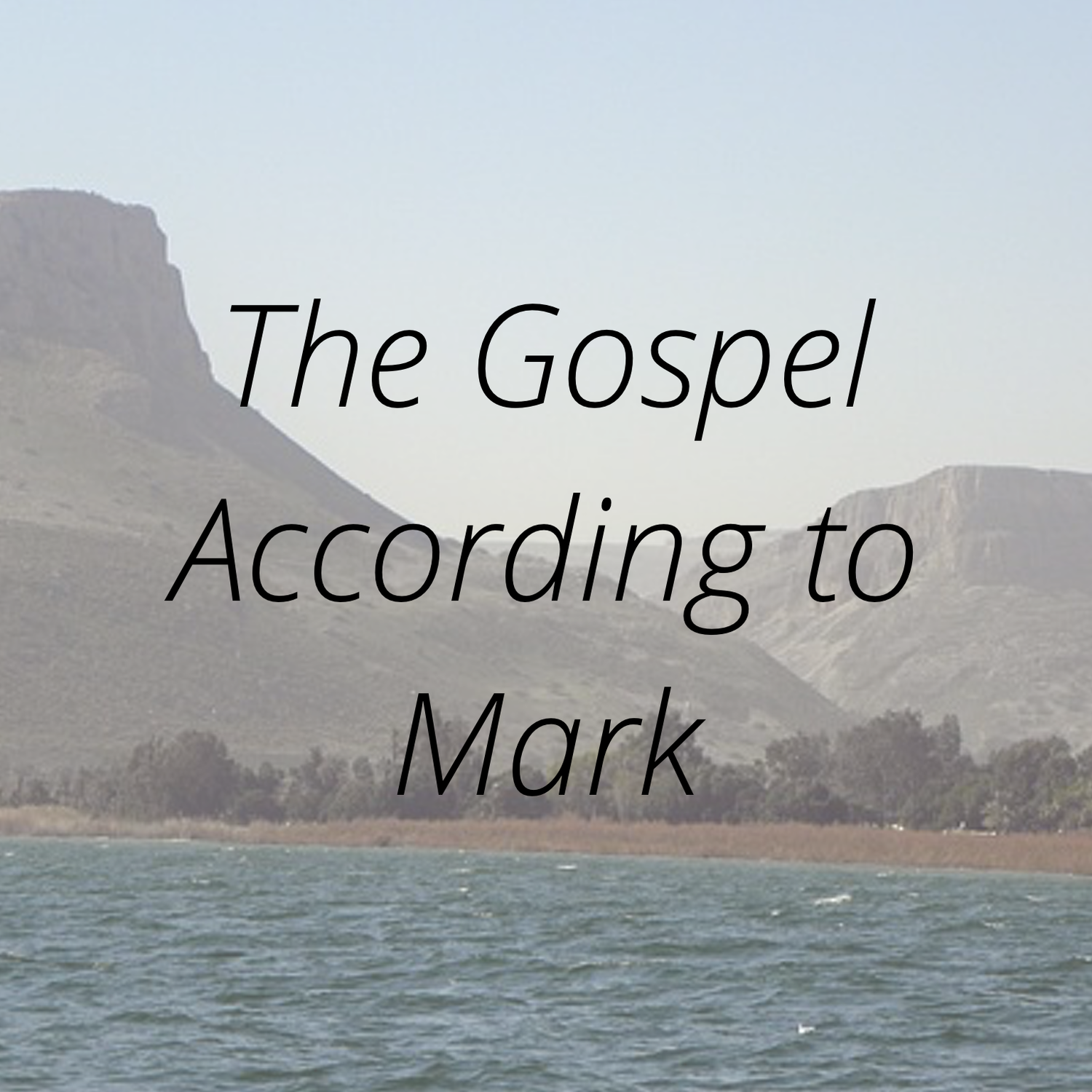 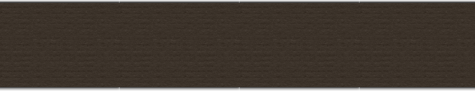 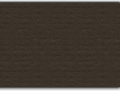 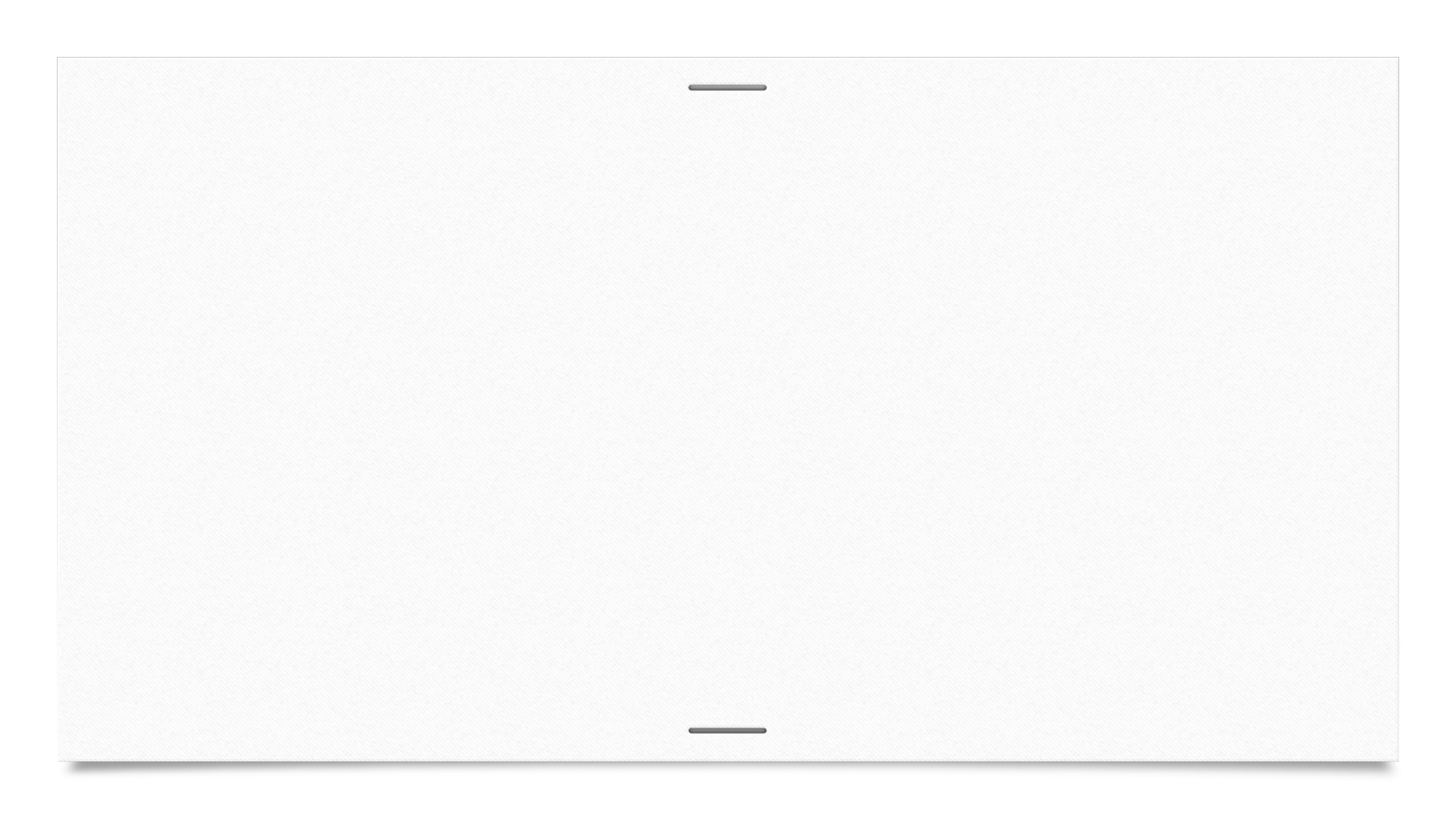 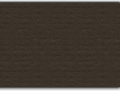 Verse 1
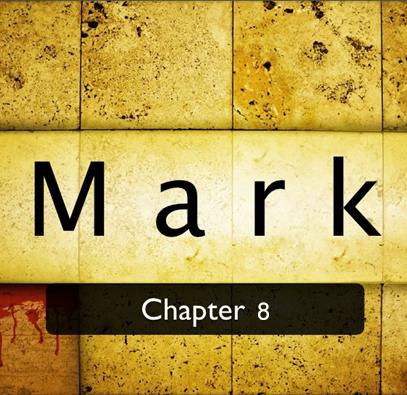 “the multitude being very great”
Here we can once again see how the news of Jesus continues to spread even in a Gentile region
This is directly following Jesus healing the man who was both deaf and mute
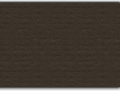 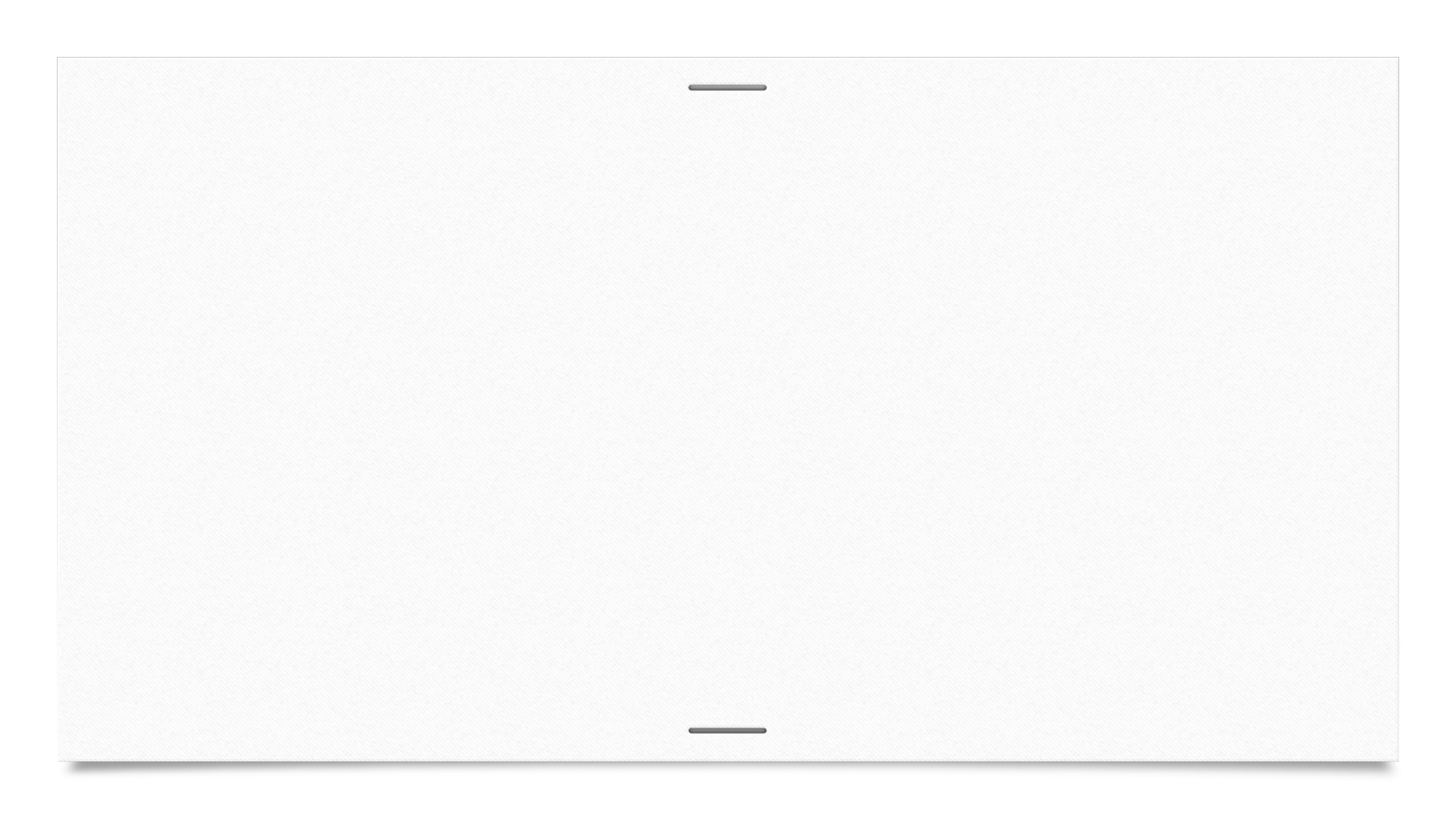 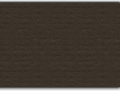 Verses 2 - 3
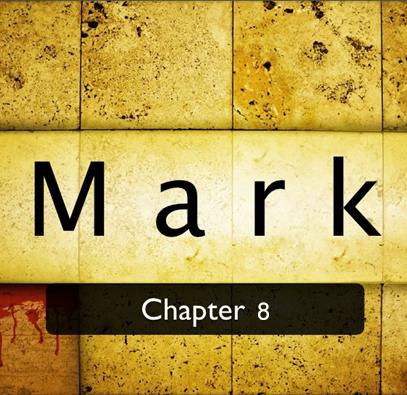 “I have compassion on the multitude”
Jesus recognizes that these people have been with Him for 3 days and many had come long distances
Jesus recognizes their commitment to Him and has compassion for them
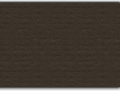 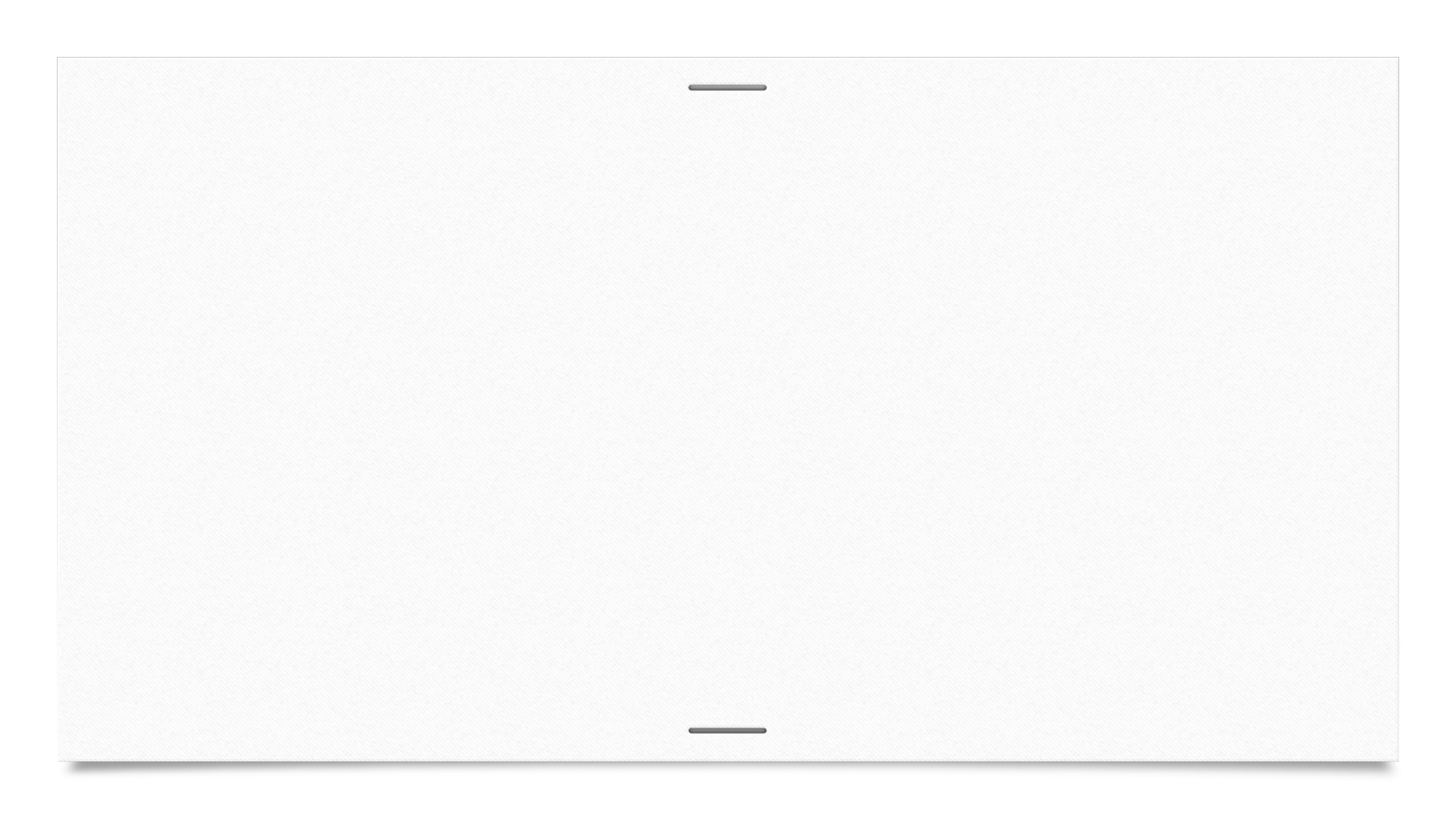 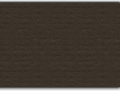 Verses 2 - 3
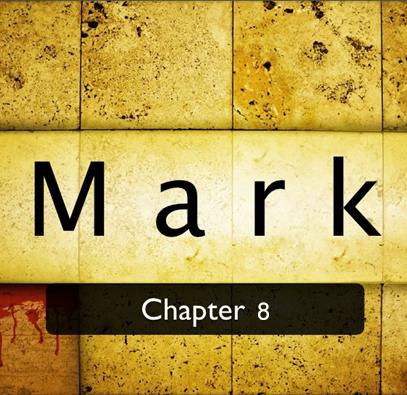 “I have compassion on the multitude”
This is similar to the account of the feeding of the 5,000
In both instances Mark states Jesus’ compassion for the people
The key difference here is a Gentile crowd vs a Jewish crowd
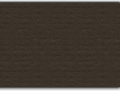 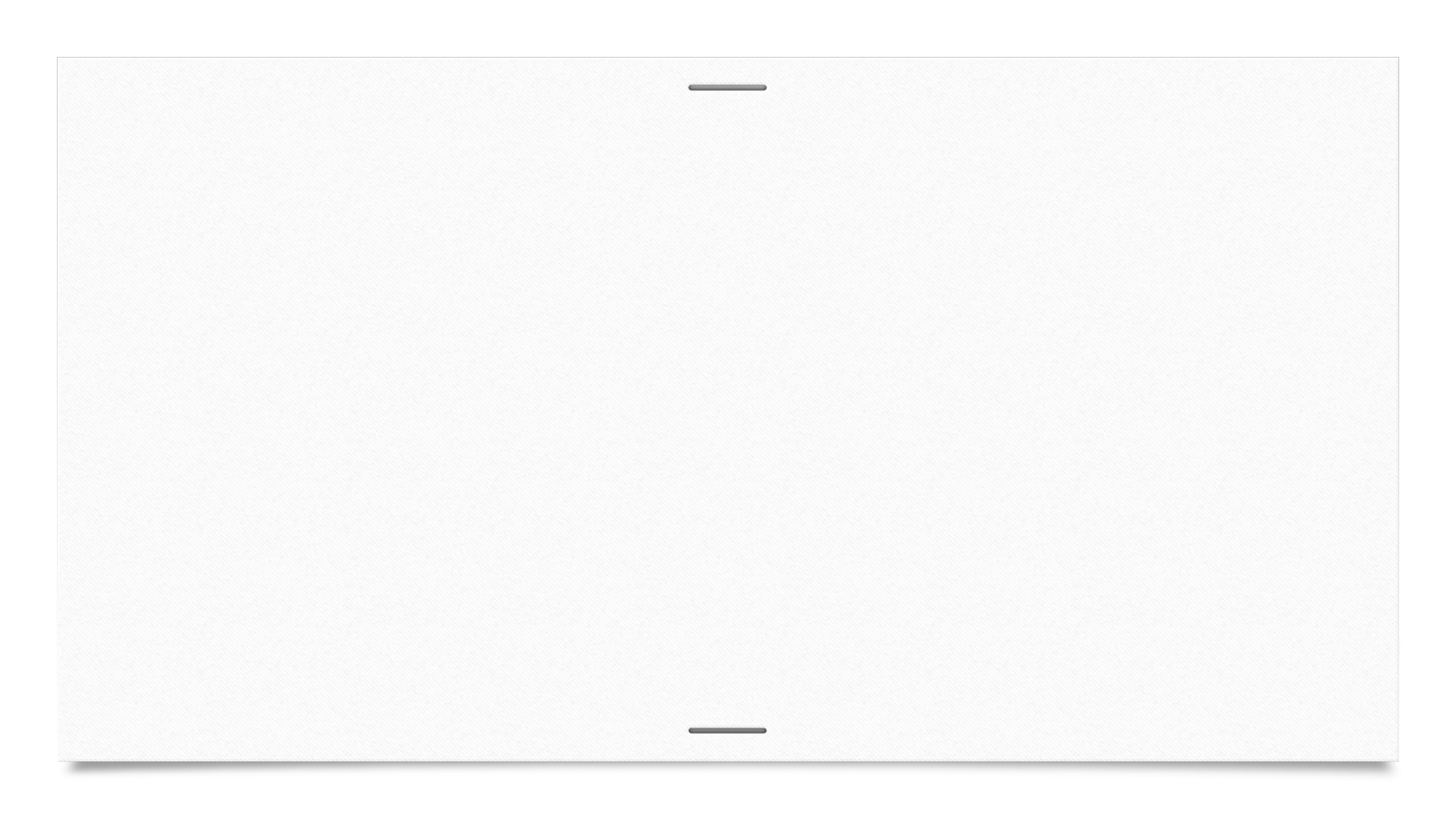 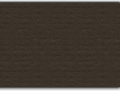 Verses 2 - 3
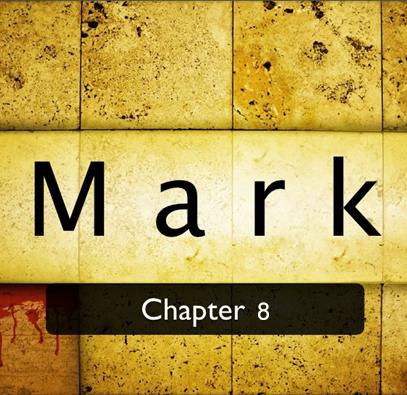 “they will faint on the way”
Jesus is concerned for the people’s well-being after they depart from Him
There is concern they could faint from lack of food before reaching their homes
“for some of them have come from afar.”
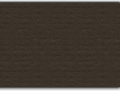 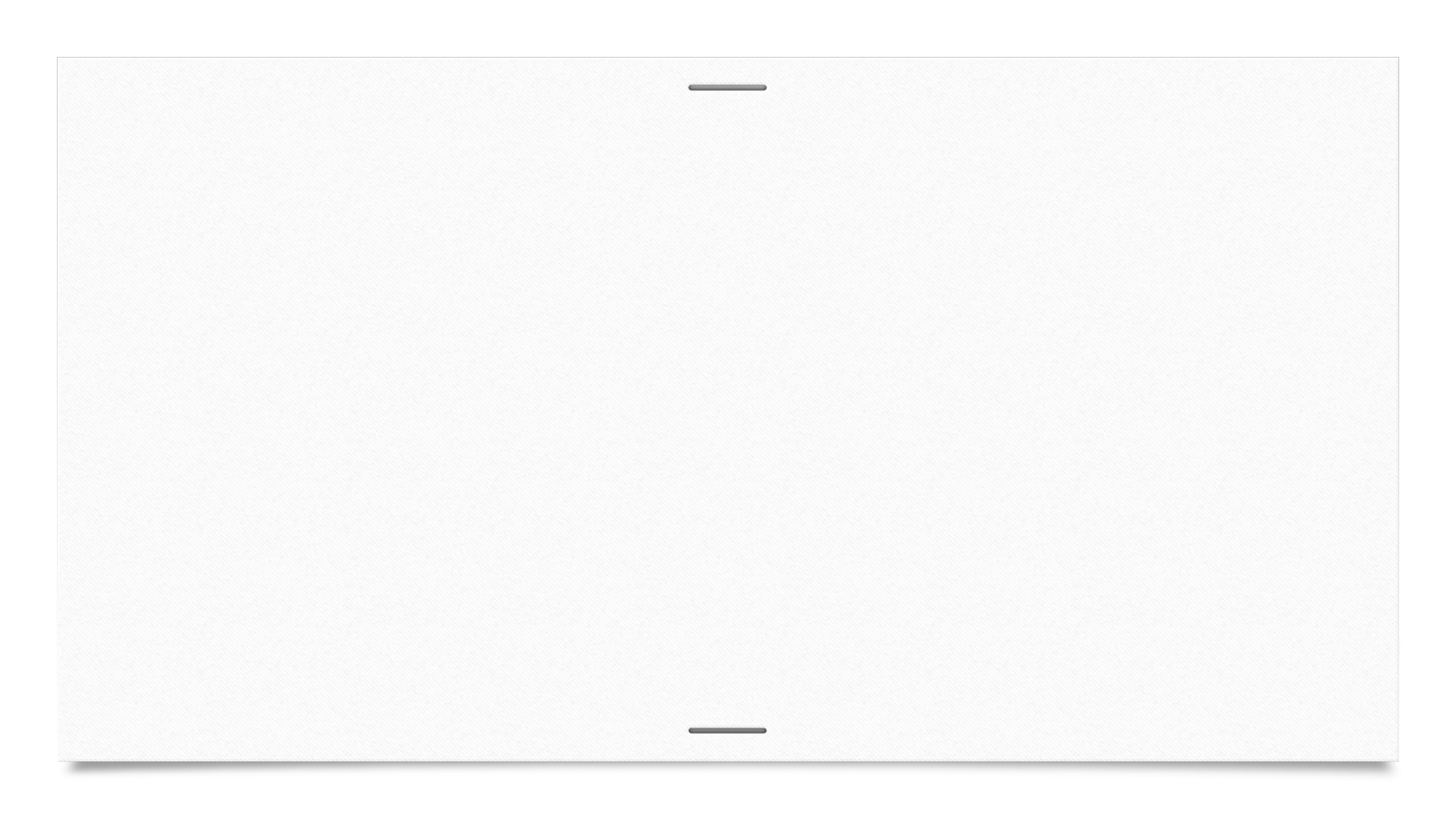 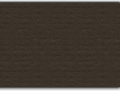 Verse 4
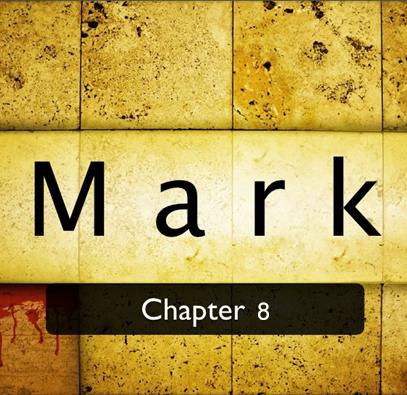 The disciples question Jesus as to where they can find bread in the wilderness
They were clearly in a place where they could not travel just a short distance to purchase something
The disciples seem to have forgotten already the previous miracle of the feeding of the 5000
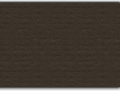 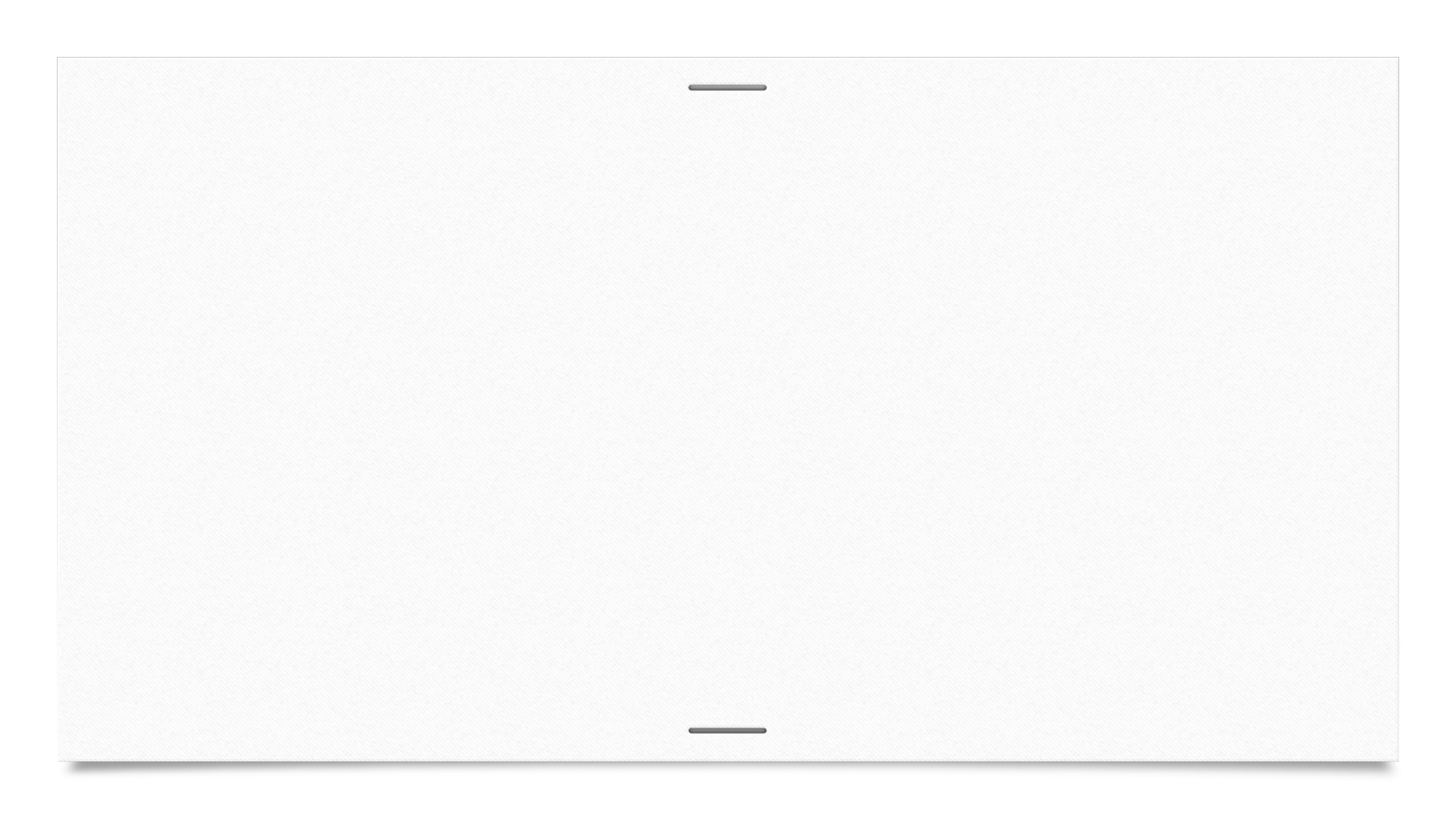 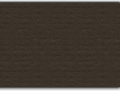 Verse 5 - 10
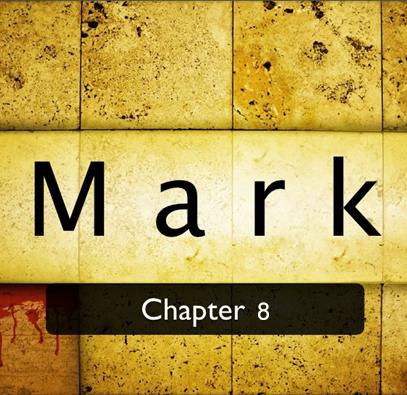 Jesus asks His disciples how much bread they have and is told seven loaves
Jesus commands the people to sit and then took the loaves, gave thanks, and handed them to the disciples to disperse
They also had a few small fish which He blessed and set before the multitude
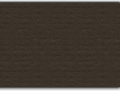 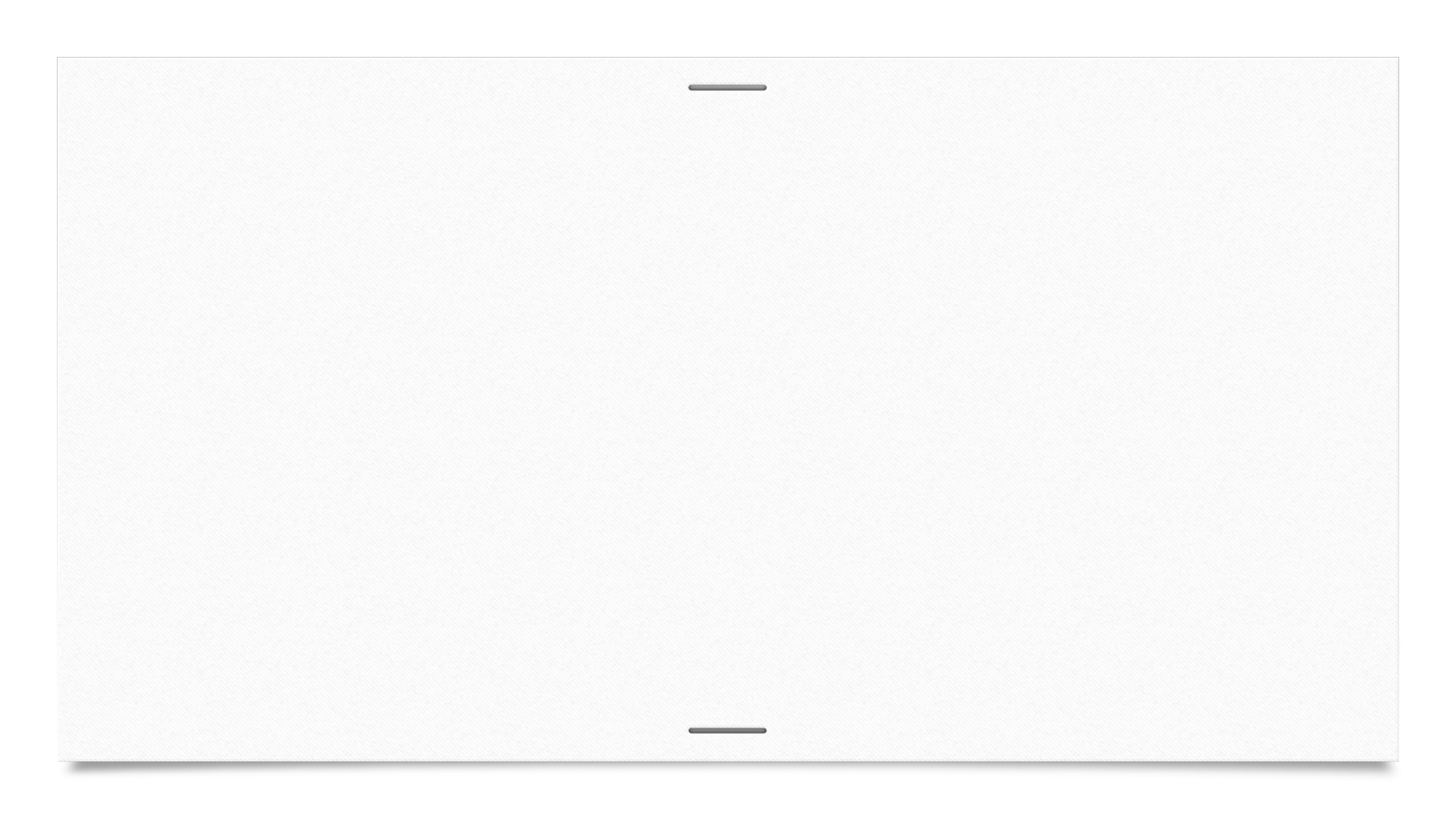 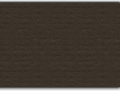 Verse 5 - 10
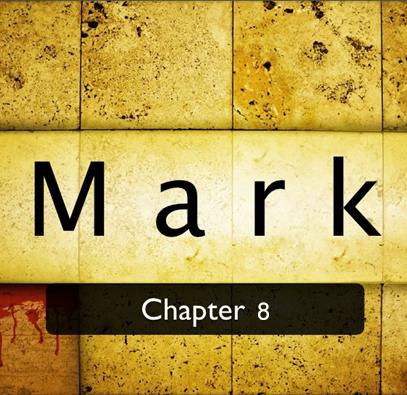 “ they ate and were filled…”
“seven large baskets of leftover fragments…”
“four thousand…”
“He sent them away, 10 immediately got into the boat with His disciples, and came to the region of Dalmanutha.”
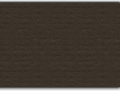